Практический опыт 
МАОУ СОШ № 50 
в проведении деловых игр для 
развития и профессионального 
становления будущих выпускников
Педагог – психолог Е. М. Закрыльная
Направления работы профориентации 
в МАОУ СОШ № 50
01
02
Элективный курс для обучающихся 9 классов «Познай себя»
Участие в проекте «Билет в будущее»
Взаимодействие с организациями (Профориентационные муниципальные центры, Центр занятости населения, СУЗы)
Проведение профминимума по программе «Россия – моя горизонты»
03
04
Тематическое планирование.
Раздел1. Мои возможности и уровень притязаний:
«Самооценка и уровень притязаний» - 1час;
«Темперамент и профессия»- 1 час;
«Уровень внутренней свободы» - 1 час;
«Познавательные способности и их роль в выборе 
профессии» - 1 час;
«Чувства и эмоции друзья или враги» - 1 час;
«Мотивы и потребности» - 1 час;
Раздел 2. Огромный мир профессий. Как найти дорогу?
«Классификация профессий, их признаки» - 1 час;
«Определение типа будущей профессии» - 1 час;
«Профессия, специальность, должность» - 1 час;
«Профессионально важные качества личности» - 1 час;
«Способности общие и специальные» - 1 час;
Раздел 3. Планирование профессиональной карьеры.
«Пути получения профессии, ошибки в выборе» 1 час;
«Стратегии выбора профессии. Современный рынок труда» - 1 час;
«Навыки самопрезентации» - 1 час;
Раздел 4. Сервис и туризм.
«Возможности получения образования» - 1 час;
«Профессии сервиса и туризма» - 1 час;
«Есть ли для Вас место в сфере обслуживания» - 1час.
Элективный курс для обучающихся 9 классов 
“Познай себя”
Программа рассчитана на 17 уроков с периодичностью встреч 1 раз в неделю с обучающимися 9 классов.
Задачи курса.
      Формирование адекватного представления обучающихся о 
своем профессиональном потенциале на основе 
самодиагностики.
       Развитие профессионально  важных качеств личности, с учетом выбранного профессионального направления.
       Знакомство со спецификой современного рынка труда, 
правилами выбора и способами получения профессии.
       Оценивание деятельности учащихся происходит за работу на уроке по зачетной системе, так как специфика учебного 
материала и методика его преподавания требуют особых форм оценивания результатов работы обучающихся.
Основная идея проекта по профориентации «Билет в будущее» - модель проведения уроков по алгоритму:
01
03
02
04
Деловые игры для 
развития 
профессионально – значимых 
качеств личности
Приветствие.
Диагностика и 
Интерпретация
 результатов
Рефлексия.
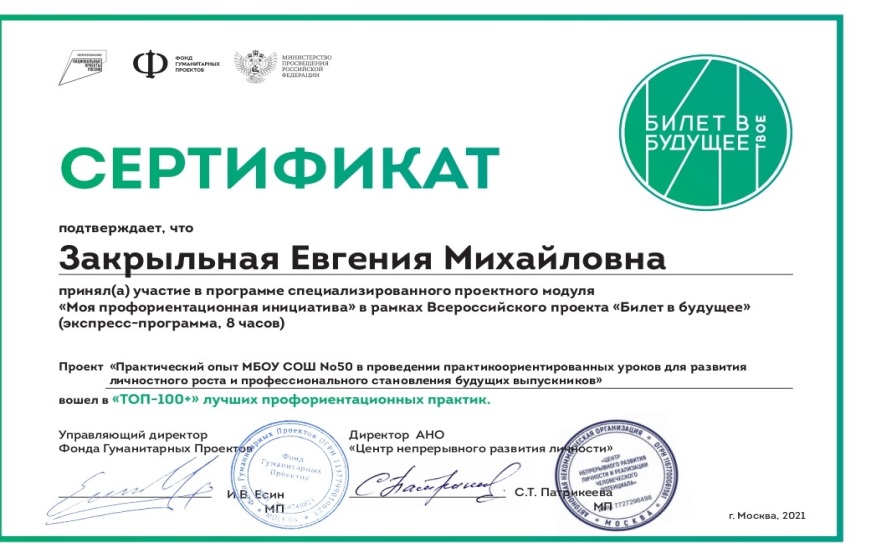 Участие в проекте Билет в будущее.
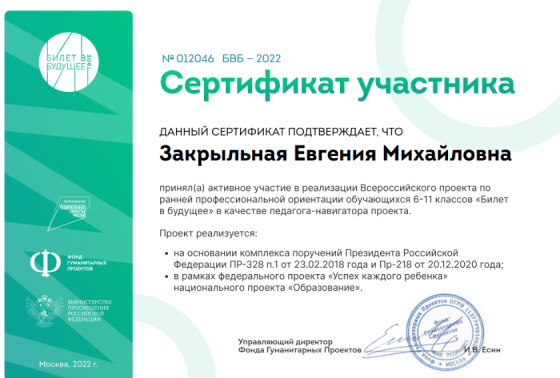 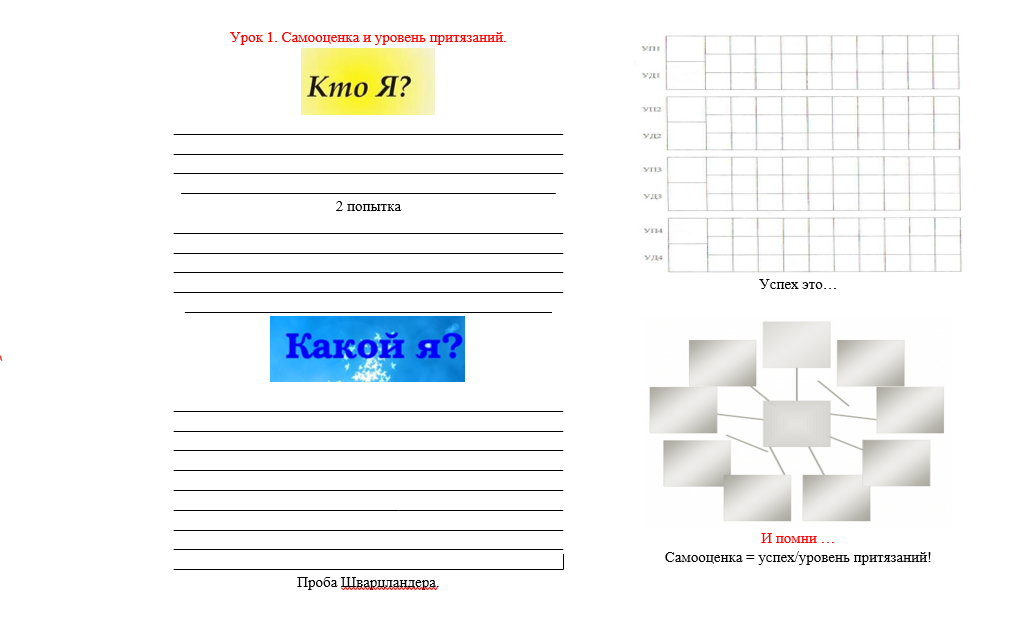 Из опыта работы:

Рабочая тетрадь к курсу: “Познай себя”
https://school50.centerstart.ru/sites/school50.centerstart.ru/files/tmp/doc/Рабочая%20тетрадь%20к%20элктивному%20курсу%20Познай%20себя.pdf
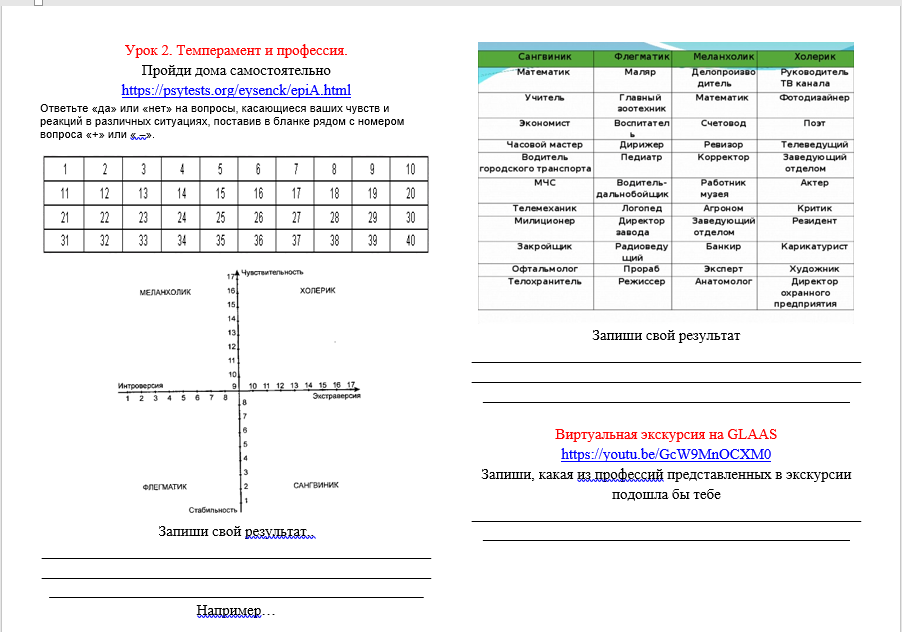 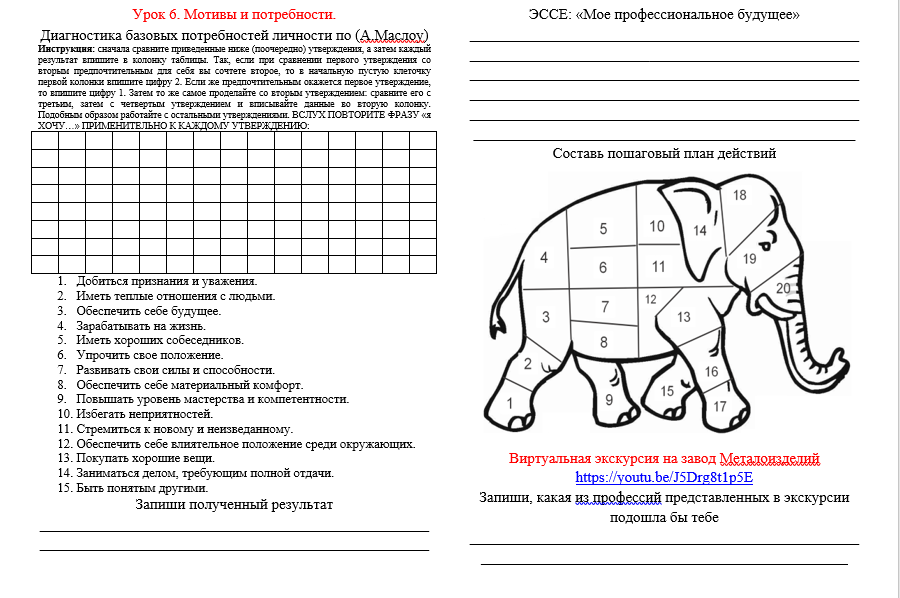 Рабочая тетрадь, по итогам Краевого конкурса методических разработок на лучшую практику профориентационного мероприятия в 2022 году, заняла 2 место в номинации ПРОФмастер
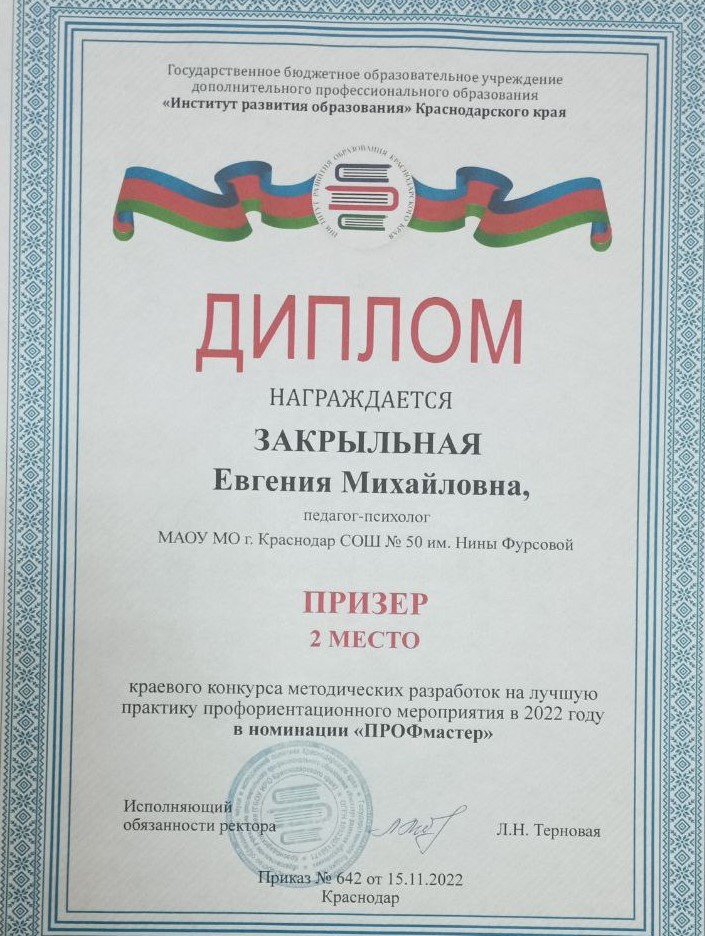 Участие в деловой игре, как одной из форм профориентации, помогает 
сформировать собственное мнение и  осознанный выбор специальности. 
В процессе игрового моделирования обучающиеся понимают, насколько данная
 профессия соответствует их личностным качествам, знаниям, способностям. Ребята знакомятся с профессионально важными качествами, предъявляемыми к видам деятельности и намечают план работы  для успешной реализации своей поставленной профориентационной цели.
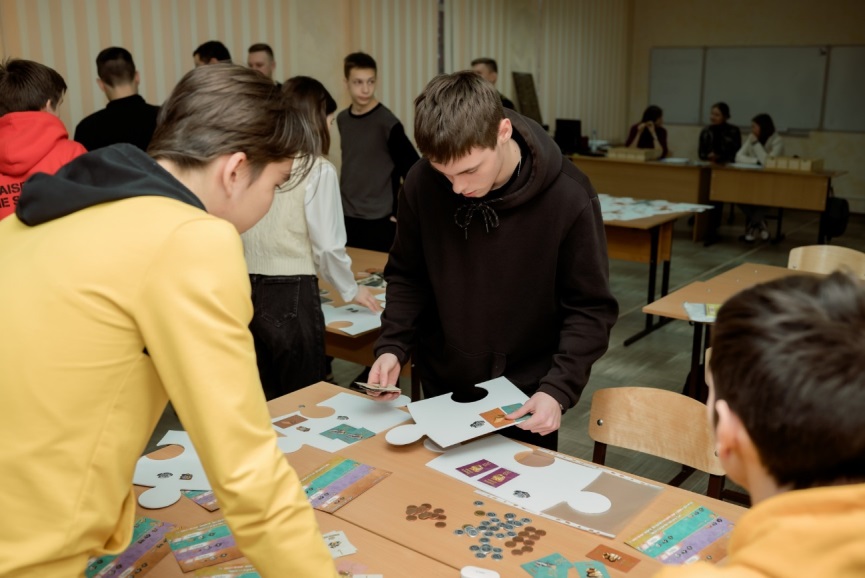 «Пять шагов»
«Профориентационный крокодил»
Цель  – повысить готовность учеников выделять приоритеты при планировании своих жизненных и профессиональных перспектив.
Цель – способствовать развитию познавательного интереса в мире профессий.
“Мой первый 




«Мой первый бизнес»
Цель – совершенствование навыков работы в команде и соотношения личностных характеристик и профессиональной деятельности.
«Автопортрет»
Цель – повысить способность соотносить внешние образы с различными профессиями.
Практики по развитию
 профессионально – личностных качеств
Практика «Ресурсы»
Подумай над следующими вопросами: что тебе может помочь достичь целей? Чем ты уже обладаешь, чтобы достичь этих целей (черты характера, увлечения, друзья, близкие и т.п.). 
Инструкция: «Напиши свои четыре (можно больше) сильных качества (стороны), изобрази их в виде каких-то символов. Это твои ресурсы, которые тебе помогут».
Практика: «Интерес – профессия»
Практика: «Упаковка чемодана»
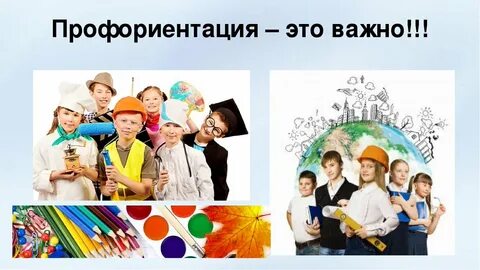 СПАСИБО ЗА ВНИМАНИЕ!